KARIŞIK PROBLEMLER
PROBLEMLER
[Speaker Notes: www.egitimhane.com]
PROBLEM  ÇÖZELİM
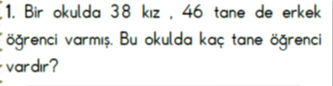 4
6
3
8
4
Öğrenci
8
PROBLEM  ÇÖZELİM
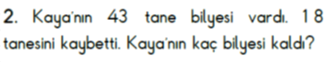 4
3
1
8
5
Bilye
2
PROBLEM  ÇÖZELİM
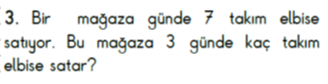 7
3
1
Takım Elbise
2
PROBLEM  ÇÖZELİM
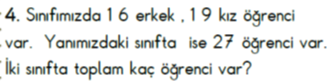 3
5
1
9
2
7
1
6
3
Öğrenci
6
5
Öğrenci
3
PROBLEM  ÇÖZELİM
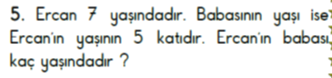 7
5
5
Yaşında
3
PROBLEM  ÇÖZELİM
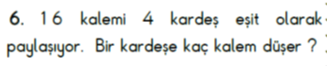 4
6
1
1
6
4
Kalem
0
0
PROBLEM  ÇÖZELİM
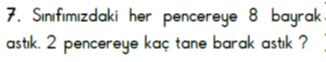 8
2
6
Bayrak
1
PROBLEM  ÇÖZELİM
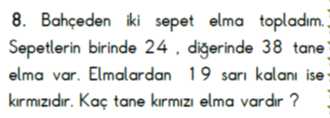 6
2
3
8
1
9
2
4
3
Kırmızı Elma
4
2
Elma
6